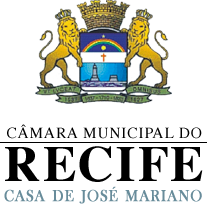 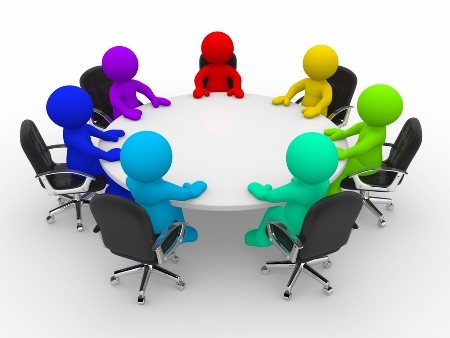 DA APRECIAÇÃO DAS PROPOSIÇÕES
REGIMENTO INTERNO
TÍTULO VI
PÁGINA  92
Proposição
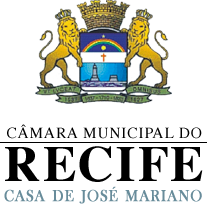 Proposição é toda matéria sujeita à deliberação da Câmara.
Poderá consistir em:
	I - proposta de emenda à Lei Orgânica;
	II - projetos de lei;
	III - projetos de decretos legislativos;
	IV - projetos de resoluções;
	V - emendas e substitutivos;
	VI - requerimentos.
(Art. 235 do RI)
Requisitos das proposições
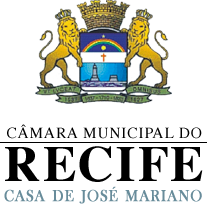 Redação clara e concisa; 
Ementa do seu objetivo; 
Divisão em artigos e, quando for o caso, em seus desdobramentos; 
Guardar direta e inequívoca relação com a proposição principal, em se tratando de substitutivo ou emenda; 
Conter a assinatura do autor, exceto em proposições de iniciativa popular;
(Art. 235 do RI)
Requisitos das proposições
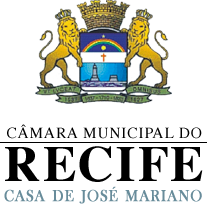 Conter a justificativa da proposição, com: 
	a) a exposição circunstanciada dos motivos de mérito que fundamentam a adoção da medida proposta; 
	b) a indicação da respectiva previsão orçamentária, quando for o caso;  
	c) a transcrição de dispositivo de lei, decreto, regulamento, ato ou contrato a que faça alusão no seu texto, quando for o caso. 
Nenhuma proposição poderá conter matéria diversa daquela objetivamente declarada na ementa ou dela decorrente. 
Nenhum artigo poderá conter duas ou mais matérias diversas.
(Art. 235 do RI)
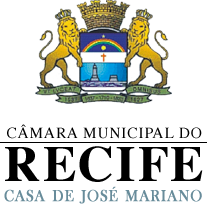 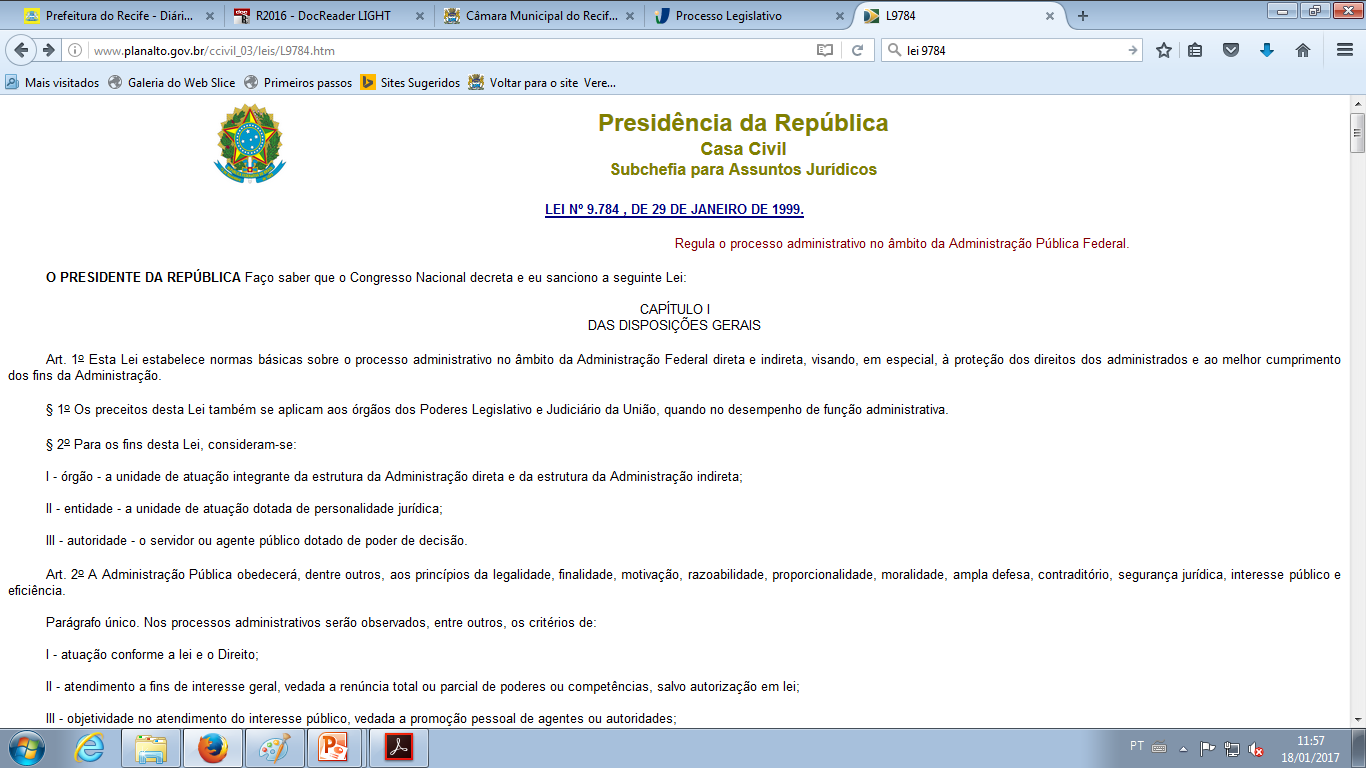 [Speaker Notes: I - redação clara e concisa; 
II - ementa do seu objetivo; 
III - divisão em artigos e, quando for o caso, em seus desdobramentos;
§ 3º Nenhuma proposição poderá conter matéria diversa daquela objetivamente declarada na ementa ou dela decorrente. 
§ 4º Nenhum artigo poderá conter duas ou mais matérias diversas.]
Requisitos das proposições
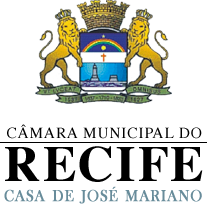 Ao Presidente da Câmara cabe recusar o recebimento de proposições quando não revestidas formalmente das exigências regimentais.
ADMISSIBILIDADE
(Alínea b do inciso I do art. 74 do RI)
Comissões
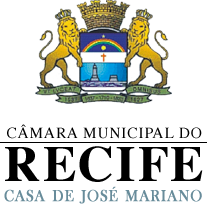 As Comissões da Câmara são:
 	I - permanentes
	II - temporárias
(Art. 102 do RI)
Comissões permanentes
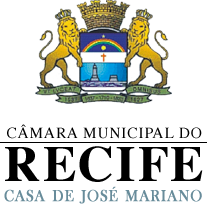 Comissão de Legislação, Justiça e Redação;
Comissão de Finanças, Orçamento e Desenvolvimento Econômico;
Comissão de Educação, Cultura, Turismo e Esportes;
Comissão de Saúde;
Comissão de Planejamento Urbano, Obras e Meio Ambiente;
Comissão de Acessibilidade e Mobilidade Urbana;
Comissão de Direitos Humanos e Cidadania;
Comissão de Segurança Cidadã;
Comissão de Ética e Decoro Parlamentar.
(Art. 112 do RI)
Comissões temporárias
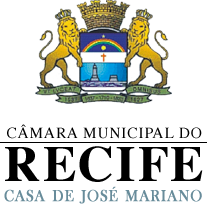 Especiais;

de Inquérito; 

de Representação.
(Art. 122 do RI)
Trâmite das proposições
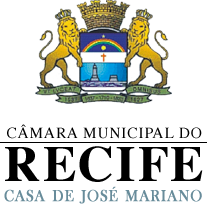 Proposição
Assessoria Especial Legislativa - AEL
Leitura em Plenário
Comissão de Legislação, Justiça e Redação
Comissão de Finanças, Orçamento e Des. Econômico
Comissões de Mérito
(Art. 287 e 288 do RI)
Trâmite das proposições nas Comissões
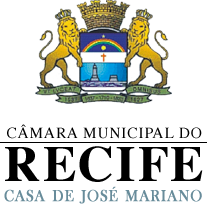 Proposição
Tramitação em regime ordinário
Tramitação em regime de urgência
distribuição à relatoria
(emendas)
após 5 dias
após 10 dias
emissão de parecer pela Comissão
20 dias
6 dias
Prazos
emissão de parecer pelo relator
10 dias
5 dias
Prazo de reapreciação de proposição: 6 dias
(Arts. 288 a 294 do RI)
Trâmite das proposições
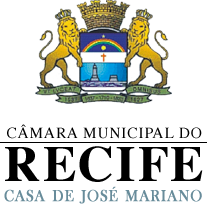 Proposição
Apresentação de emendas, subemendas e substitutivos
Comissão de Legislação, Justiça e Redação
Comissão de Finanças, Orçamento e Des. Econômico
Comissões de Mérito
Inclusão da proposição na Ordem do Dia 
(com pareceres e “proposições acessórias”)
(Art. 295 do RI)
Trâmite das proposições
Da Votação da Proposição
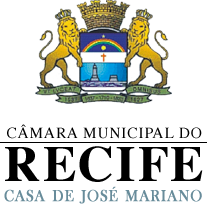 Proposição
Discussão
Votação
Rejeição
Aprovação
Plenário
(Redação Final)
Comissão de Legislação, Justiça e Redação
(Arts. 306 a 337 do RI)
Trâmite das proposições
Da Votação da Proposição
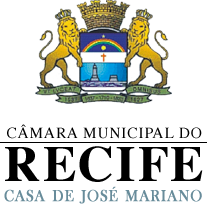 Proposição
Plenário
(Redação Final)
Mesa
(autógrafo)
Sanção
Promulgação
(Arts. 338 e 339 do RI)
Veto
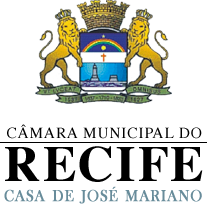 Do Veto
Veto
Deve ter fundamentação
Encaminha o veto e suas razões
Mesa
15 dias para emissão de parecer
Comissão/ões
Apreciado em turno único em até 30 dias
Plenário
Aprovação
Rejeição
(Art. 345 do RI)
Contato
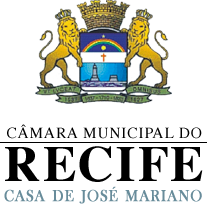 Consultoria Legislativa

Fone: 3301-1208
consultoreslegislativos@recife.pe.leg.br
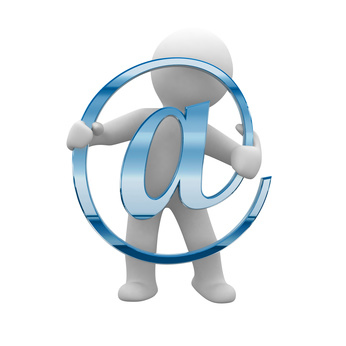